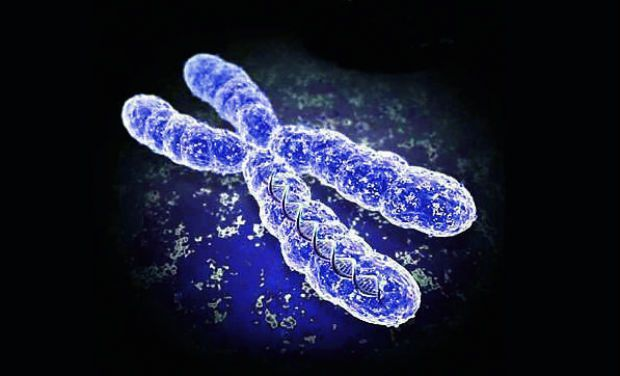 Chromosome and its Structure
Chromosome
Chromosome means: chroma - colour; some - body) 

E. Strasburger in 1875 discovered thread-like structures which appeared during cell division

Waldeyer coined the term chromosome first time in 1888. 

In all types of higher organisms (eukaryote), the well organized nucleus contains definite number of chromosomes of definite size, and shape.
A chromosome is a thread-like self-replicating genetic structure containing organized DNA molecule package found in the nucleus of the cell
Chromosomes are seen during metaphase stage of mitosis when the cells are stained with suitable basic dye and viewed under light microscope.
The somatic chromosome number is the number of chromosomes found in somatic cell and is represented by 2n (Diploid)

The gametic chromosome number is half of the somatic chromosome numbers and represented by n (Haploid)

The two copies of chromosome are ordinarily identical in morphology, gene content and gene order, they are known as homologus chromosomes.
Chromosomes are of two types 
Autosomes: that control characters other than sex characters or carry genes for somatic characters. 
chromosomes (Gonosomes) – Chromosomes involved in sex determination
Humans and most other mammals have two sex chromosomes X & Y, also called heterosome

Females have two X chromosomes in diploid cells; males have an X and a Y chromosome
 
In birds the female (ZW) is hetero-gametic and male (ZZ) is homo-gametic
Diploid and Haploid chromosome number
Diploid cells (2N where N- chromosome number) have two homologous copies of each chromosome
  
The body cells of animals are diploid

Haploid cells (N) have only one copy of each chromosome

In animals, gametes (sperm and eggs) are haploid
Chromosome number varies from 2n = 4 (n = 2) to 2n = > 1200. (n = gametic or haploid chromosome number 2n = somatic or diploid chromosome number) 

The number of chromosomes varies from species to species

Normally all individual of a species have the same chromosome number
The size of chromosome is normally measured at mitotic metaphase and may be as short as 0.25 µm in fungi and birds, or as long as 30 µm in some plants like Trillium

Each chromosome has two arms - p (the shorter of the two) and q (the longer).
Chromosome shape is usually observed at anaphase, when the position of primary constriction (centromere) determines chromosome shape

This constriction or centromere can be terminal, sub-terminal or median in position.
Homologous Chromosomes 

Diploid organisms have two copies of each chromosome (except the sex chromosomes)

Both the copies are ordinarily identical in morphology, gene content and gene order and hence known as homologous chromosomes.
Each pair of chromosomes made up of two homologs

Homologous chromosome is inherited from separate parents; one homolog comes from the mother and the other comes from the father.
Special Types of Chromosomes:Polytene Chromosomes
It was discovered by Balbiani (1881) and named by Koller

The nuclei of the salivary gland cells of the larvae of dipterans like Drosophila have unusually long and wide chromosomes, 100 or 200 times in size of the chromosomes in meiosis and mitosis of the same species
Salivary gland cells do not divide after the glands are formed, yet their chromosomes replicate several times (a process called endomitosis) and become exceptionally giant-sized
The giant chromosomes consist of a bundle of chromosomal fibrils which arise by a series of about 10 consecutive duplications of the initial chromonemata that increase the DNA content about 1000 times than the DNA content of somatic cells
The endomitosis process result in the production of 2X chromosomes, where X gives the number of multiplication cycle

Because of the multi-stranded condition, these chromosomes are called polytene chromosomes
The polytene chromosomes bear along their entire length a series of dark bands alternated by light bands or inter-bands

The dark bands are narrow or broad disc shaped structures

They are euchromatic in nature and contain large amount of DNA, small amount of RNA and certain basic proteins
The light bands or interbands are fibrillar, heterochromatic regions containing small amount of DNA and large amount of RNA and acidic proteins

They have alternating dark and light bands
 
The dark bands are disc-shaped structures occupying the whole diameter of chromosomes and it contains euchromatin

The light bands are fibrillar and composed of heterochromatin
During certain developmental stages, the single bands or adjacent bands of polytene chromosomes produce local reversible swellings which are called ‘chromosomes puffs’ or bulbs

The chromonemata of polytenic chromosomes give out many series of loops laterally
 
These loops or rings are known as the balbiani rings and they are rich in DNA and RNA
Lampbrush Chromosome
Lampbrush chromosomes are special type of giant chromosomes found in the nuclei of oocytes of many vertebrates, such as fishes, amphibians, reptiles and birds

It was first observed by Flemming in 1882 and given the name by Ruckert in 1892

Formed during the diplotene stage in the nuclei of oocytes during the active synthesis of mRNA molecules for the future use
These chromosomes may sometime become even larger than the polynemic or polytenic chromosomes of salivery glands of dipterans

 The largest chromosomes may sometime be as long as 1 mm in urodele amphibians.
These chromosomes consist of main axis and many fine lateral projections or loops which give them the appearance of a test tube brush or lampbrush

Physiological studies indicate that the loops of lamp-brush chromosomes and balbiani rings of polytene chromosomes are the sites of active genes
B Chromosomes
Many organisms have a special chromosome in addition to the autosomes which are called B chromosomes

Also termed as supernumery or accessary chromosomes or accessory fragments

Smaller that autosomes and the number varies from 0 to 30/ cell
In some animals they may be derivatives of sex chromosomes

May have negative effects on the cell
Holokinetic Chromosomes
In insects of the order Hemiptera and in some monocotyledonous plants the kinetic acitivity is distributed over the entire chromosome

The term diffuse centromere has been used as an alternative

In 1966 Flach observed this type of centromere in some primitive Dicotyledons along with pseudoscorpion and Ascaris